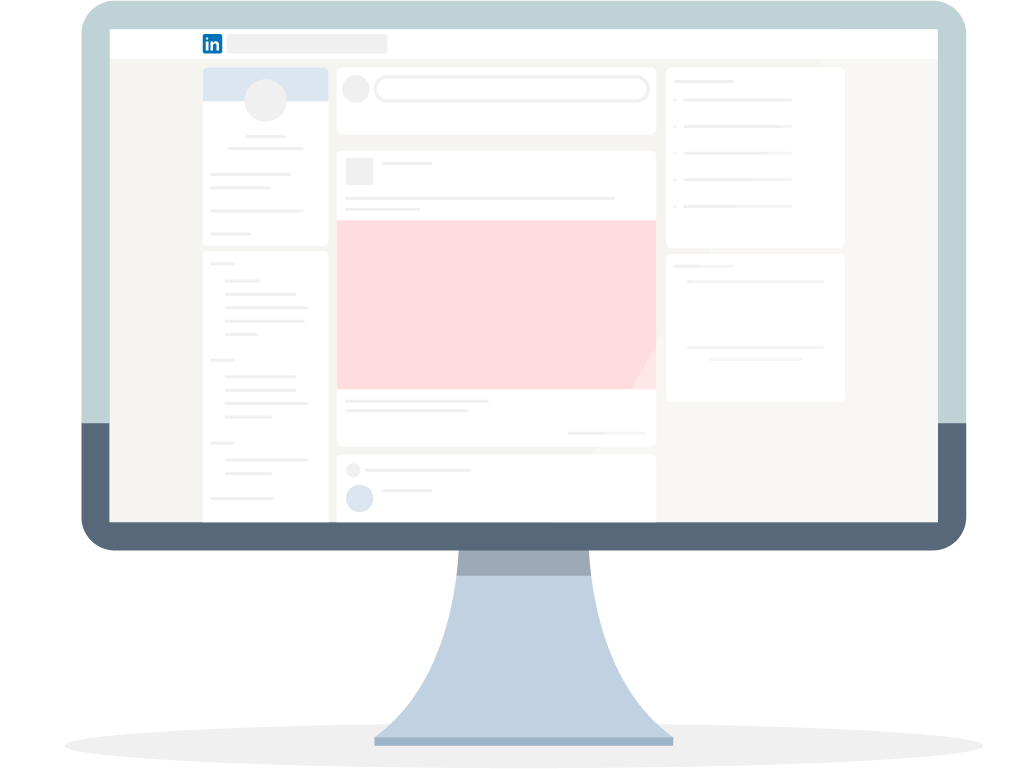 促进职场内外的机会平等
 创造更具包容性的环境，促进公平
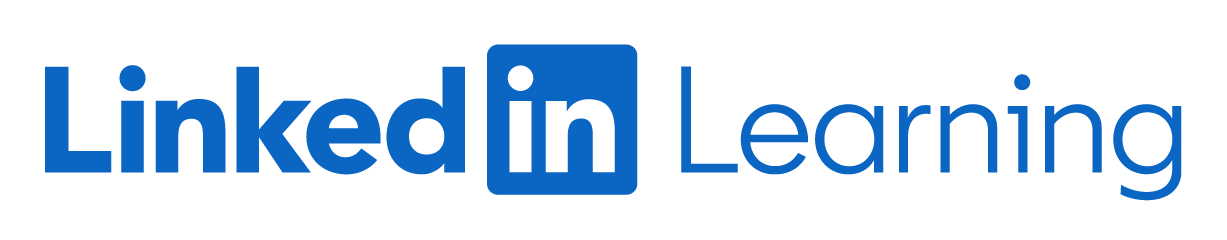